Natuuronderzoek
Wat ga je doen?
Wat ga je doen?
Natuurwetenschappelijke onderzoek
Wat ga je doen?
Natuurwetenschappelijke onderzoek
Standplaatsonderzoek
Wat ga je doen?
Natuurwetenschappelijke onderzoek
Standplaatsonderzoek
Poelenonderzoek
Natuurdoeltype 3.14: Gebufferde poelen en wielen
Wat ga je doen?
Natuurwetenschappelijke onderzoek
Standplaatsonderzoek
Poelenonderzoek
Natuurdoeltype 3.14: Gebufferde poelen en wielen
Migratie amfibieen
Wat ga je doen?
Natuurwetenschappelijke onderzoek
Standplaatsonderzoek
Poelenonderzoek
Natuurdoeltype 3.14: Gebufferde poelen en wielen
Migratie amfibieen
Aanbeveling ontwikkeling poel
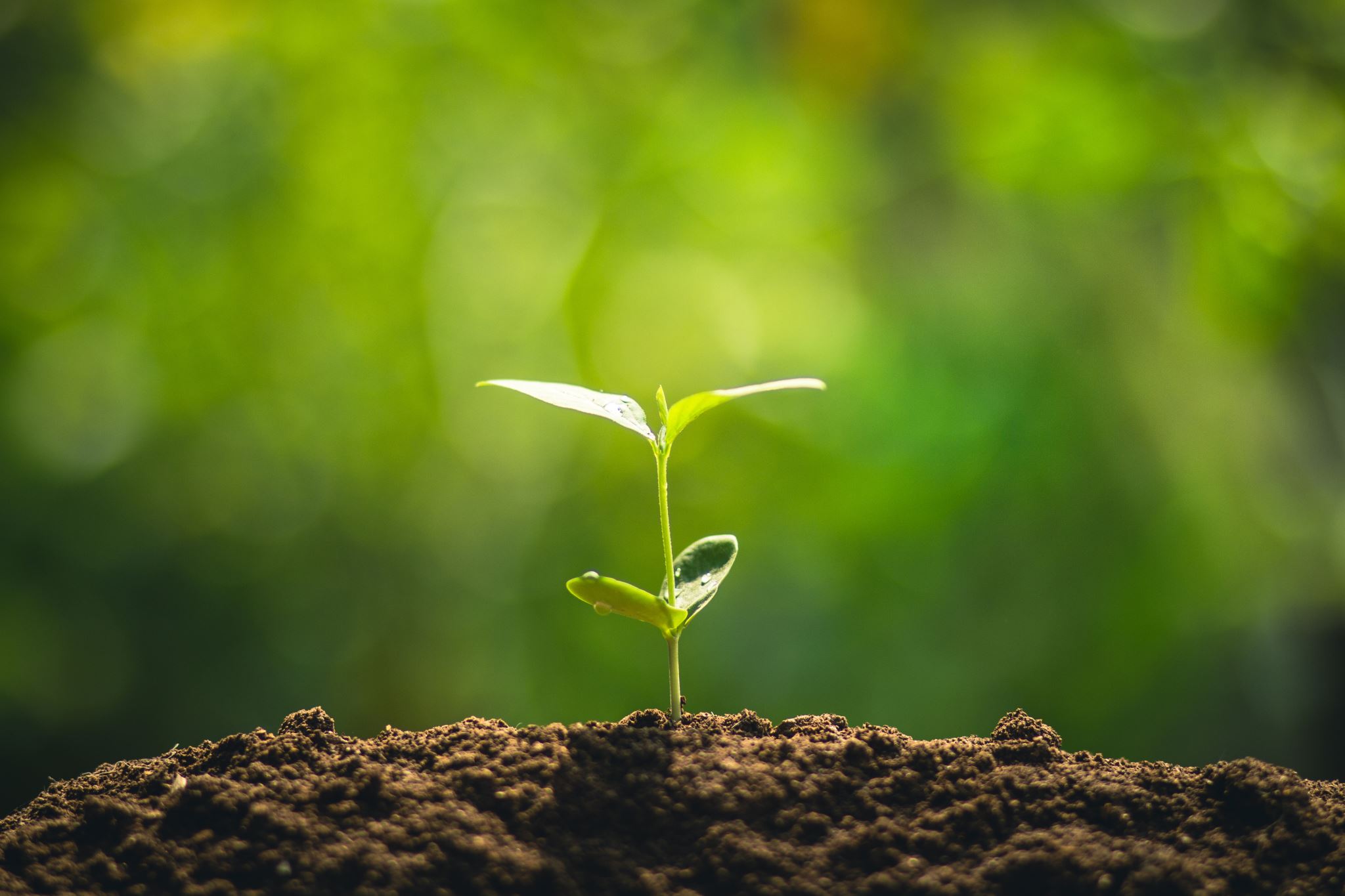 Nu eerst SYNBIOSYS downloaden
http://www.wur.nl/nl/show/SynBioSys-Nederland.htm 

Landelijke Vegetatie Databank (alterra.nl)
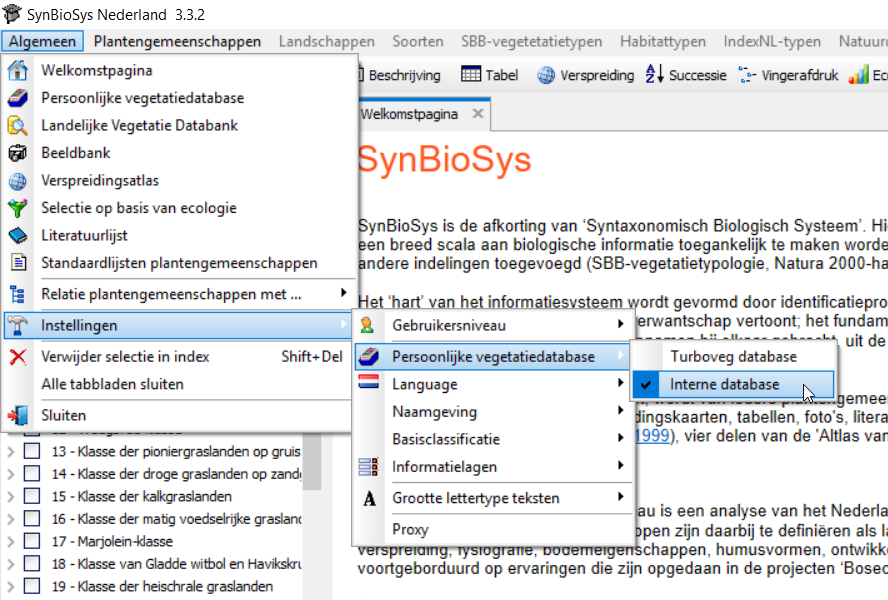 Zet de instellingen van SynBioSys zo:

1) Persoonlijke vegetatiedatabase op “Interne database”
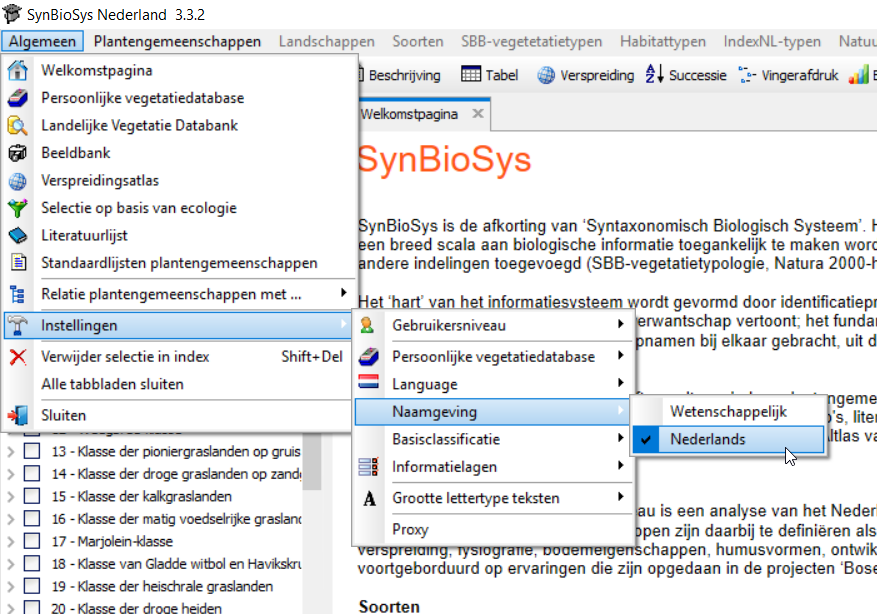 Zet de instellingen van SynBioSys zo:

2) Naamgeving op “Nederlands”
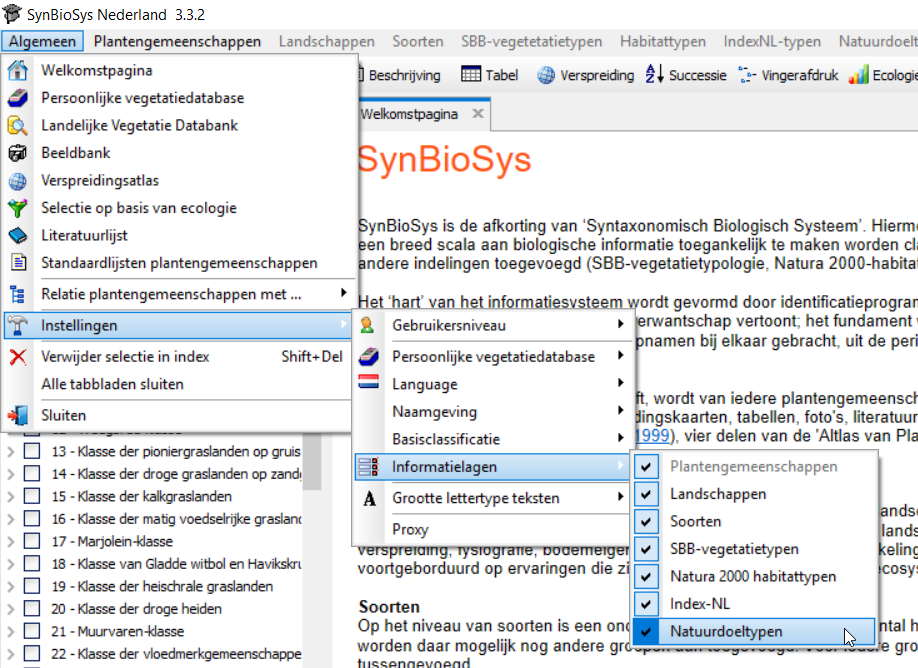 Zet de instellingen van SynBioSys zo:

3) Vink alle infomatielagen aan
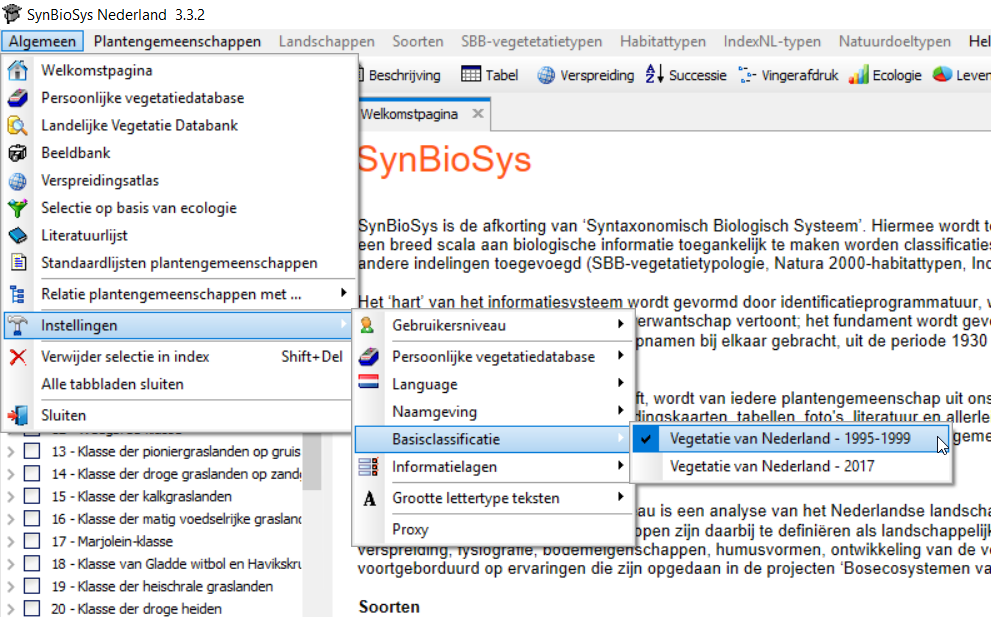 Zet de instellingen van SynBioSys zo:

4) Als je de basisclassificatie hier op 1995-1999 zet (oude versie)…
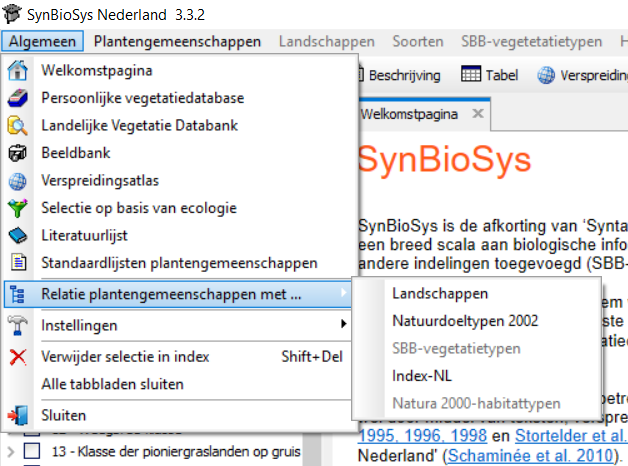 … dan zijn er wat meer kruisverwijzingen mogelijk van plantengemeenschappen met verschillende natuurtypen, zoals hier te zien is.
Een paar vragen over natuuronderzoek
1. Wat moet je absoluut proberen te negeren als je voor het eerst een landschap of omgeving gaat inventariseren en beschrijven?
15
1. Wat moet je absoluut proberen te negeren als je voor het eerst een landschap of omgeving gaat inventariseren en beschrijven?
Subjectiviteit, vooroordelen en esthetische opvattingen
16
2. Geef in je eigen woorden aan waarom het van belang is dat een onderzoek volgens vaste methodiek wordt uitgevoerd.
17
2. Geef in je eigen woorden aan waarom het van belang is dat een onderzoek volgens vaste methodiek wordt uitgevoerd.
Anders is er een groot risico dat resultaten en conclusie niet betrouwbaar zijn. Objectiviteit is in het geding, alsook de controleerbaarheid en vergelijkbaarheid.
18
3. Wat betekent het dat een onderzoek ‘objectief’ moet zijn?
19
3. Wat betekent het dat een onderzoek ‘objectief’ moet zijn?
Er mag geen mening of vooringenomenheid in het onderzoek sluipen. Dataverzameling en interpretatie mogen nooit gekleurd zijn door de onderzoeker.
20
Hoe zorg je ervoor dat je onderzoek ‘herhaalbaar’ is?
21
Hoe zorg je ervoor dat je onderzoek ‘herhaalbaar’ is?
Door een complete en correcte Materiaal & Methode te schrijven.
22
Waarom is het van belang om een onderzoek vaker te herhalen en/of te controleren?
23
Waarom is het van belang om een onderzoek vaker te herhalen en/of te controleren?
Om de kans op toevalligheden in je resultaten te verkleinen.
24
1. Wat moet je absoluut proberen te negeren als je voor het eerst een landschap of omgeving gaat inventariseren en beschrijven?
25
Je hebt twee verrekijkers, één van 8x42 en één met de aanduiding 10x42. Welke vergroot het meest?En welke is lichtsterker?
26
Je hebt twee verrekijkers, één van 8x42 en één met de aanduiding 10x42. Welke vergroot het meest? En welke is lichtsterker?
8x42 vergroot 8x, en 10x42 vergroot 10x.
De lenzen die het licht binnenlaten zijn gelijk (diameter 42mm). In de praktijk is de 8x42 daarom iets lichtsterker. Bij vergroting gaat namelijk altijd iets licht verloren.
27
Bij de meeste verrekijkers kun je naast de centrale scherpstelschroef nog een stelschroef vinden aan één van de oculairs. Waarom zit die er?
28
Bij de meeste verrekijkers kun je naast de centrale scherpstelschroef nog een stelschroef vinden aan één van de oculairs. Waarom zit die er?
Als het beeld scherp is in je ene oog, is die instelling niet altijd ook de juiste voor het andere oog. Door dat ene oculair achteraf nog bij te stellen kun je dat corrigeren.
29
Waarom zijn soorten met een grote ecologische tolerantie niet geschikt als bio-indicator?
30
Waarom zijn soorten met een grote ecologische tolerantie niet geschikt als bio-indicator?
Omdat deze soorten weinig specifieke eisen aan hun milieu stellen, en daardoor weinig informatie over hun milieu geven.
31
Je hebt een handvol grond uit de bodem gehaald en maakt hiervan een rolletje. Er zitten geen scheurtjes in. Als je het rolletje in een U-vorm (hoefijzer) houdt zie je wel enkele scheurtjes ontstaan. Wat voor grondsoort is dit?
32
Je hebt een handvol grond uit de bodem gehaald en maakt hiervan een rolletje. Er zitten geen scheurtjes in. Als je het rolletje in een U-vorm (hoefijzer) houdt zie je wel enkele scheurtjes ontstaan. Wat voor grondsoort is dit?
Kleiige leem
33
Hoe zie je aan de begroeiing met korstmossen of je te maken hebt met verontreinigde lucht?
34
Hoe zie je aan de begroeiing met korstmossen of je te maken hebt met verontreinigde lucht?
Als de lucht meer verontreinigd is, groeien in dat gebied minder soorten korstmossen. Tegenwoordig zie je een enorme toename van geel dooiermos (door amoniaktoename): de “vergeling” van het Nederlands landschap.(Eikenmos,weinig stikstof)
35
Noem 4 stoffen die zorgen voor verzuring van de bodem.
36
Noem 4 stoffen die zorgen voor verzuring van de bodem.
Stikstofoxiden (NOx) uit autoverkeer, SO2 en CO2 uit verbranding van olie & kolen, NH3 uit bio-industrie. Eventueel fulvozuren (ontstaan bij de afbraak van organische stoffen in de bodem zelf).
37
Waardoor kan het debiet van een waterloop variëren?
38
Waardoor kan het debiet van een waterloop variëren?
De wateraanvoer kan enorm toe- of afnemen n.a.v. zware regenval of juist droogte.
39
Als je de stroomsnelheid van het water weet, wat moet je dan nog meer weten om het debiet te kunnen berekenen?
40
Als je de stroomsnelheid van het water weet, wat moet je dan nog meer weten om het debiet te kunnen berekenen?
De oppervlakte van de doorstroom-opening (breedte x gemiddelde diepte).
41
Geef drie redenen waarom er in zuur water (lage pH) weinig vissen zullen leven.
42
Geef drie redenen waarom er in zuur water (lage pH) weinig vissen zullen leven.
1) Door de lage pH zit er weinig tot calcium in het water. Vissen hebben dit nodig voor hun skelet. 
2) De lage pH zorgt voor aantasting van de kieuwen.
3) Lage pH zorgt voor huidontstekingen.
43
Waarvan is het maximale O2-gehalte in water afhankelijk?
44
Waarvan is het maximale O2-gehalte in water afhankelijk?
Van temperatuur en luchtdruk. Hoe kouder en hoe hoger de druk, hoe meer O2 er opgelost is.
45
Hoe bepaal je de grootte van een proefvlak voor het inventariseren van planten, het zogenaamde minimumareaal?
46
Hoe bepaal je de grootte van een proefvlak voor het inventariseren van planten, het zogenaamde minimumareaal?
Je begint met een kwadrant van bijv. 1x1 meter, en steeds als je net aan de rand nieuwe planten ontdekt verdubbel je je kwadrant (van 1x1 naar 1x2, naar 2x2, naar 4x2, naar 4x4 etc. Zolang je nog steeds nieuwe planten tegenkomt blijf je verdubbelen.
47
Wat is in de ecologie het verschil tussen een populatie en een levensgemeenschap?
48
Wat is in de ecologie het verschil tussen een populatie en een levensgemeenschap?
Een populatie is alle individuen van 1 soort die in een bepaald gebied leven, en een levensgemeenschap is alle populaties die binnen een bepaald gebied met elkaar samenleven.
49
Je vangt 80 dieren in een gebied, merkt deze en laat ze weer vrij. Een week later vang je nog eens 100 dieren. Bij deze tweede vangst zitten er 10 die gemerkt zijn. Hoeveel dieren leven er totaal in het gebied (statistische meetfout niet meegenomen)?
50
Je vangt 80 dieren in een gebied, merkt deze en laat ze weer vrij. Een week later vang je nog eens 100 dieren. Bij deze tweede vangst zitten er 10 die gemerkt zijn. Hoeveel dieren leven er totaal in het gebied (statistische meetfout niet meegenomen)?
800; 10:100 = 80:totaal
51
Ook mensen die voor PGO’s inventariseren (met ontheffing Natuurbeschermingswet) lopen het risico dat ze soorten verstoren tijdens hun werkzaamheden. Wat is een belangrijke eis voor zo’n medewerker om gebruik van een algemene ontheffing te kunnen maken?
52
Ook mensen die voor PGO’s inventariseren (met ontheffing Natuurbeschermingswet) lopen het risico dat ze soorten verstoren tijdens hun werkzaamheden. Wat is een belangrijke eis voor zo’n medewerker om gebruik van een algemene ontheffing te kunnen maken?
Moeten werken volgens gedragscodes.
53
Even op adem komen
54
De Wetenschappelijke Methode
Natuuronderzoek – Yuverta MBO Den Bosch
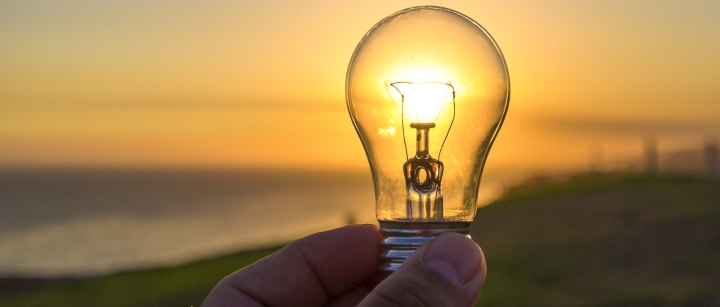 1. Observatie
Waarom ben je dit gaan uitzoeken?
Waarom is dit onderwerp interessant?
Waarom het voor de lezer de moeite waard om jouw verslag verder door te nemen?
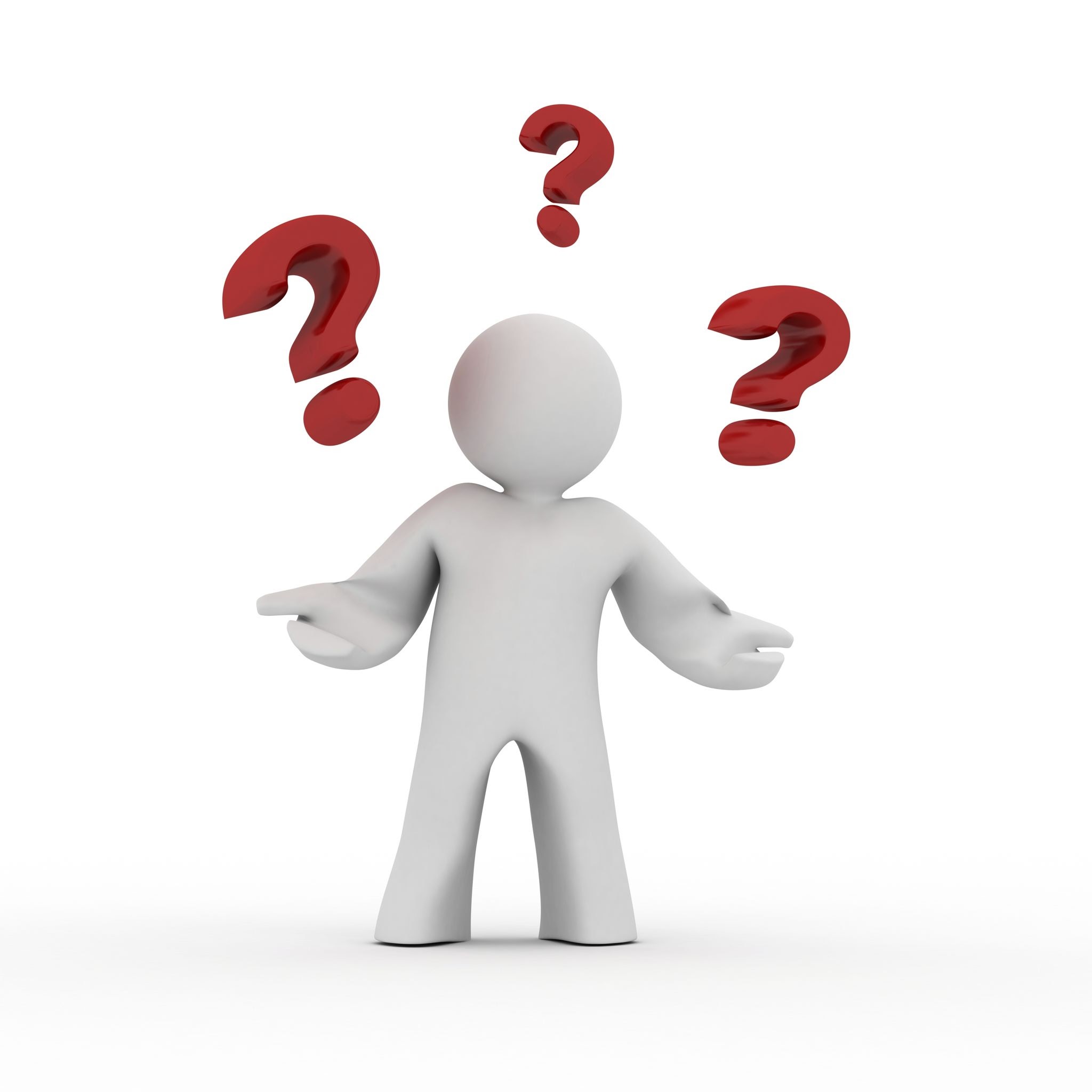 2. Vraagstelling
Vraag je niet teveel verschillende dingen tegelijk af.
Test één variabele, terwijl de rest van de factoren die van invloed kunnen zijn constant blijven.
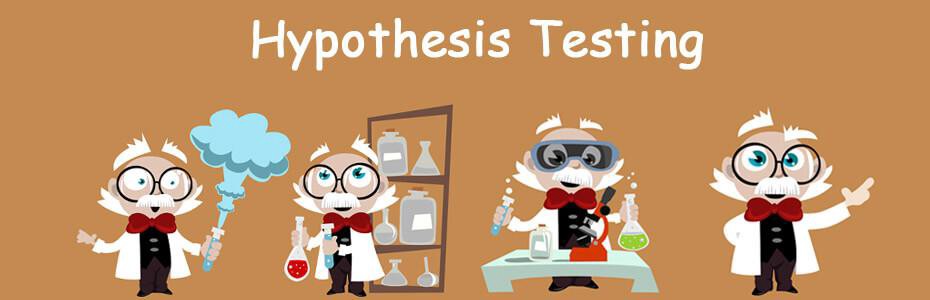 3. Hypothese
Je vraag omgeschreven als stelling, als verwachting.
Niet zomaar iets uit je duim zuigen, maar op basis van achtergrond info een goed geïnformeerde verwachting schrijven.
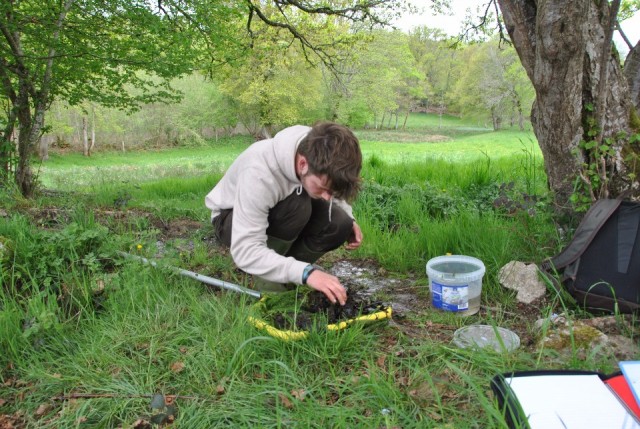 4. Materiaal en Methode
Beschrijf je werkwijze en de gebruikte materialen.
Iemand anders moet het exact hetzelfde kunnen nadoen, dus wees zeer precies.
5. Resultaten
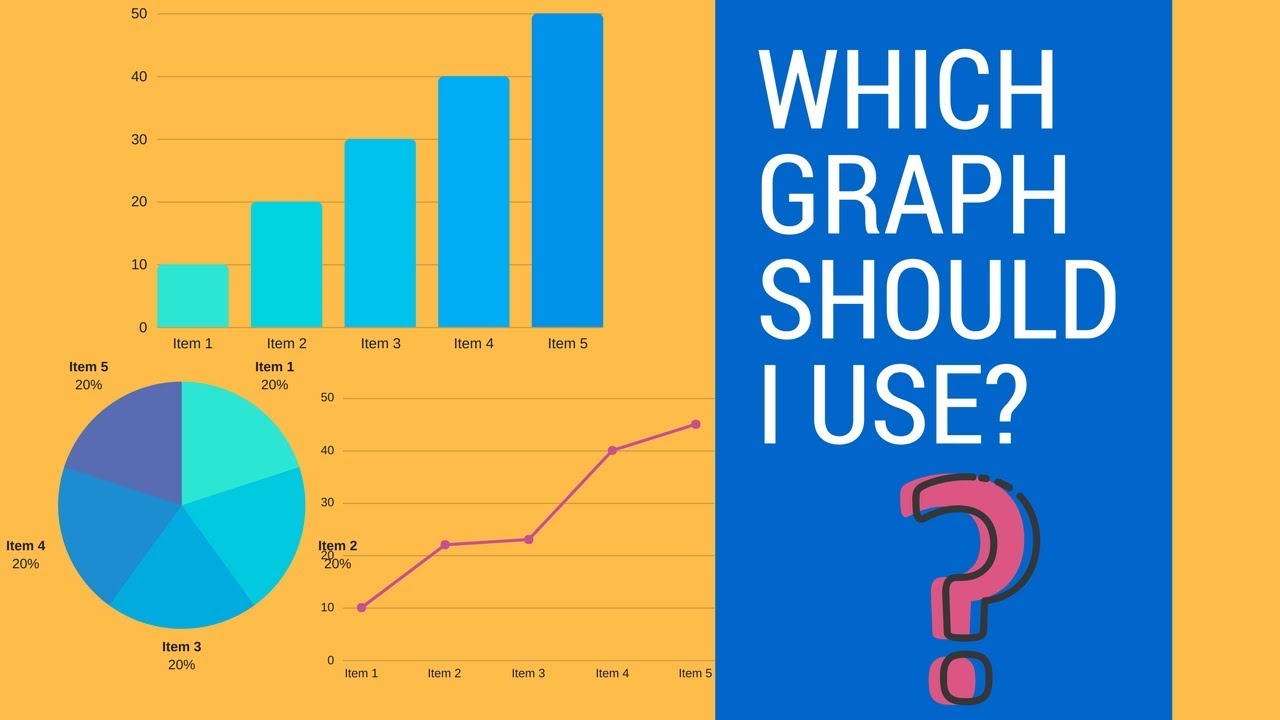 Overzichtelijk, dus tabellen en grafieken.
Geef een korte toelichting op wat er te zien is, zonder conclusies te trekken.
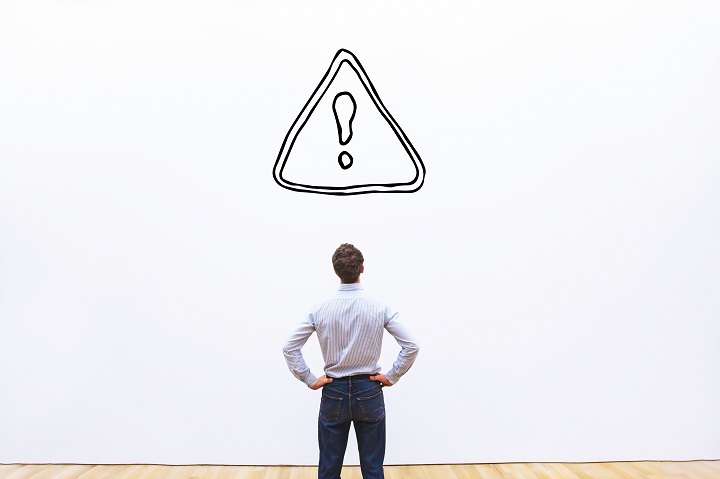 6. Conclusie
Kort!
Alleen aangeven of je hypothese juist of onjuist was.
Wijs daarbij op de resultaten die dit ondersteunen.
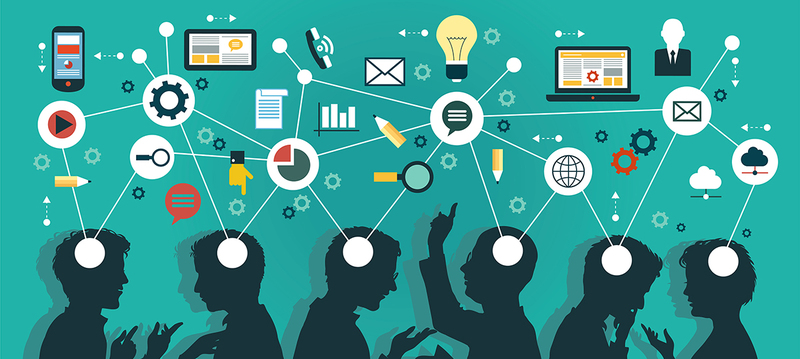 7. Discussie
Interpretatie van de resultaten.
Verklaringen van hoe dat komt.
Aanbevelingen voor vervolgonderzoek.
Kritisch kijken naar eigen onderzoek.
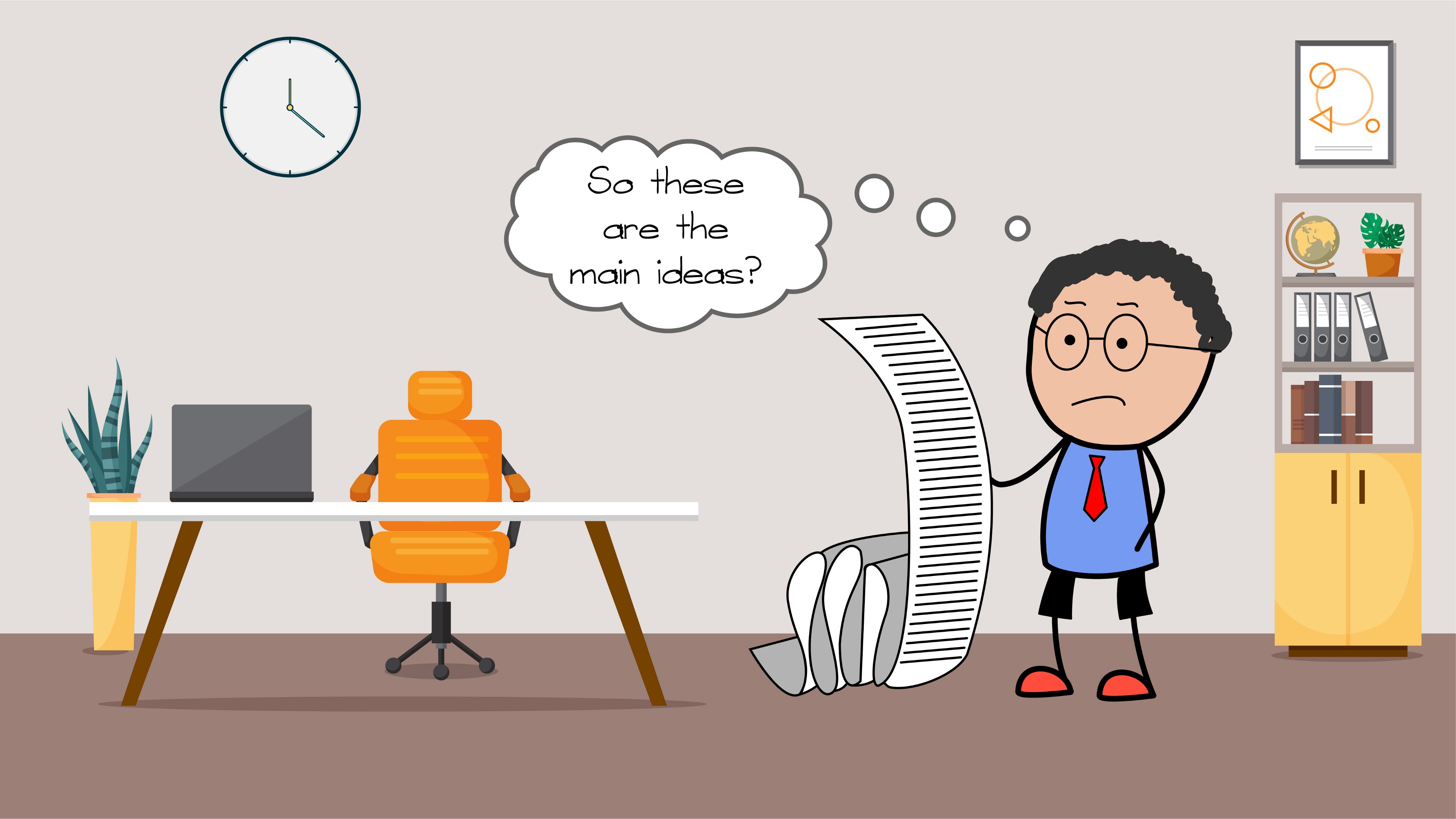 8. Samenvatting
Als alles klaar is maak je een korte tekst over het geheel.
Nog vóór je inleiding in het verslag.
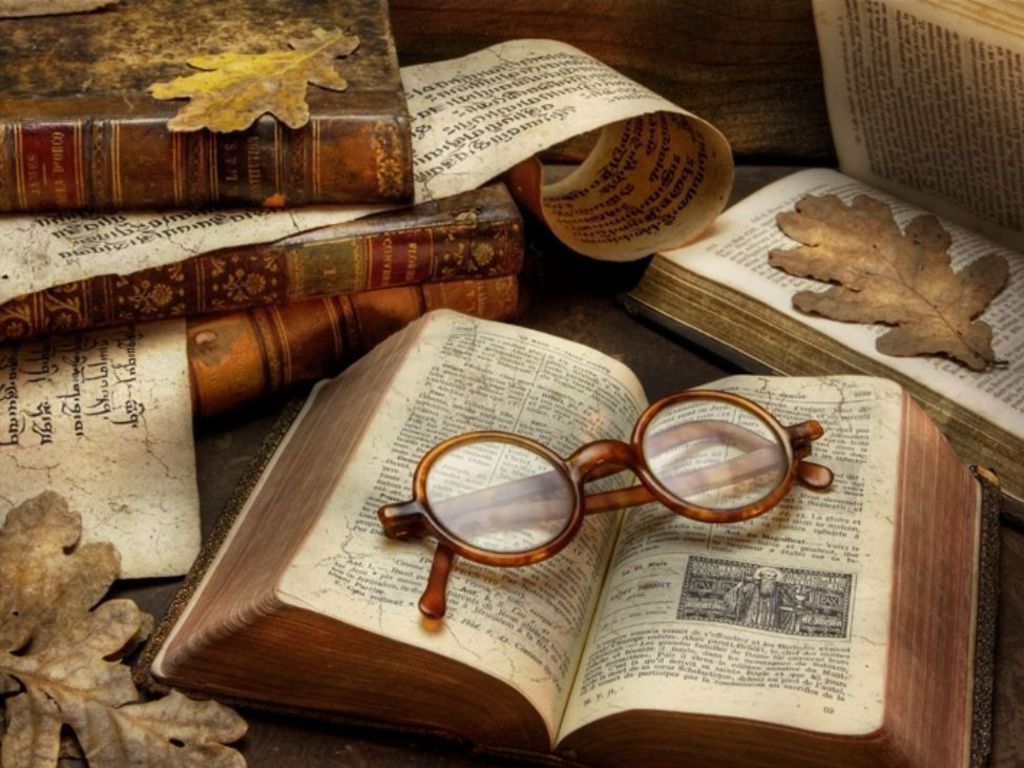 9. Literatuurlijst
In je verslag: een compleet overzicht van de gebruikte achtergrond informatie
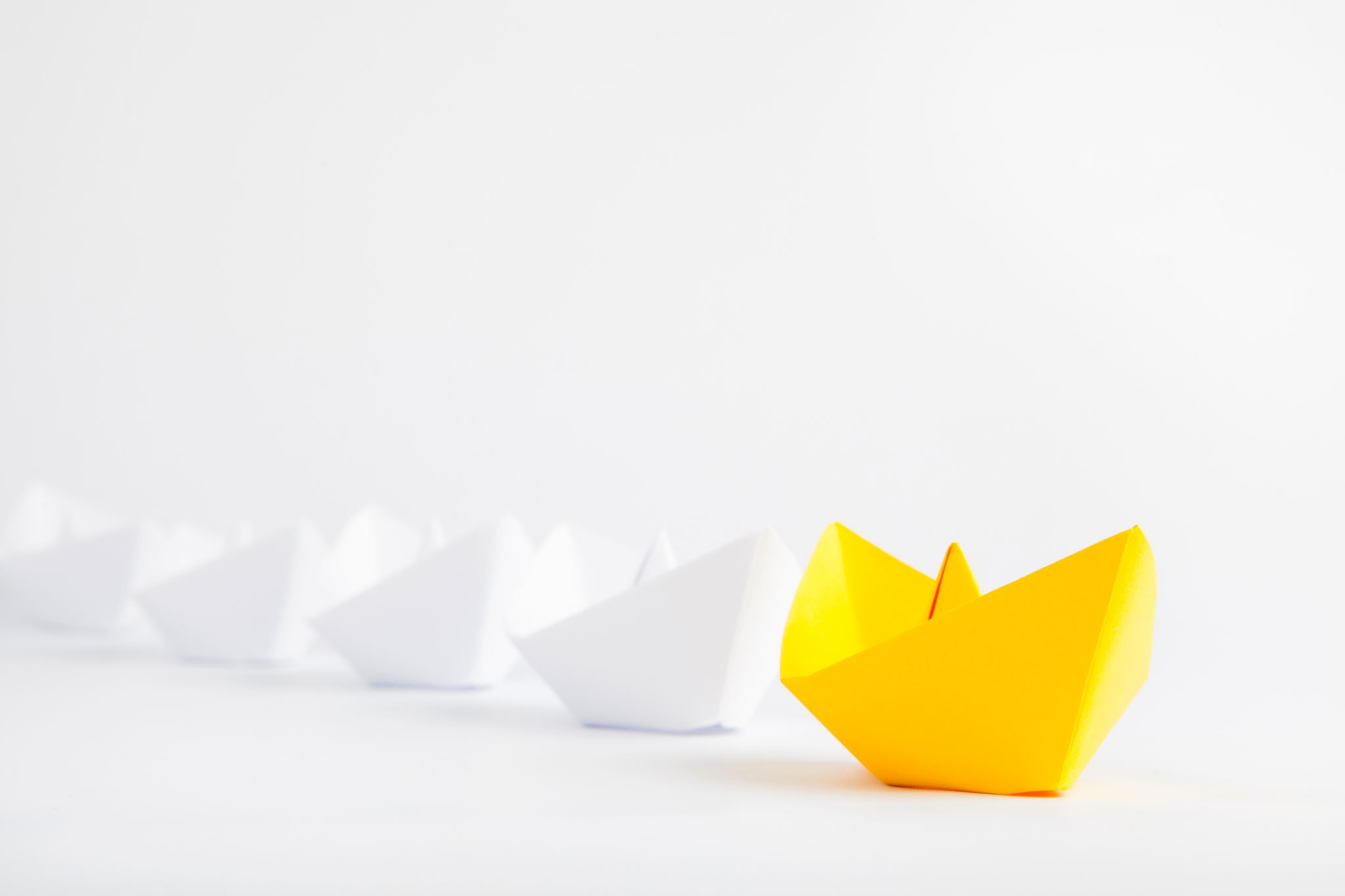 Opdracht
Kenmerken van het natuurdoeltype (zie wikiwijs)
Opdracht (30 minuten)
Kenmerken van het natuurdoeltype (korte beschrijving, zie wikiwijs)
-Kenschets
-Cultuurhistorie
-Aardkundige eigenschappen
-Doelsoorten ( planten, vissen, amfibieen, macrofauna, enz…)
-Abiotiek
-Beheer (Instant, herstel en ontwikkel)
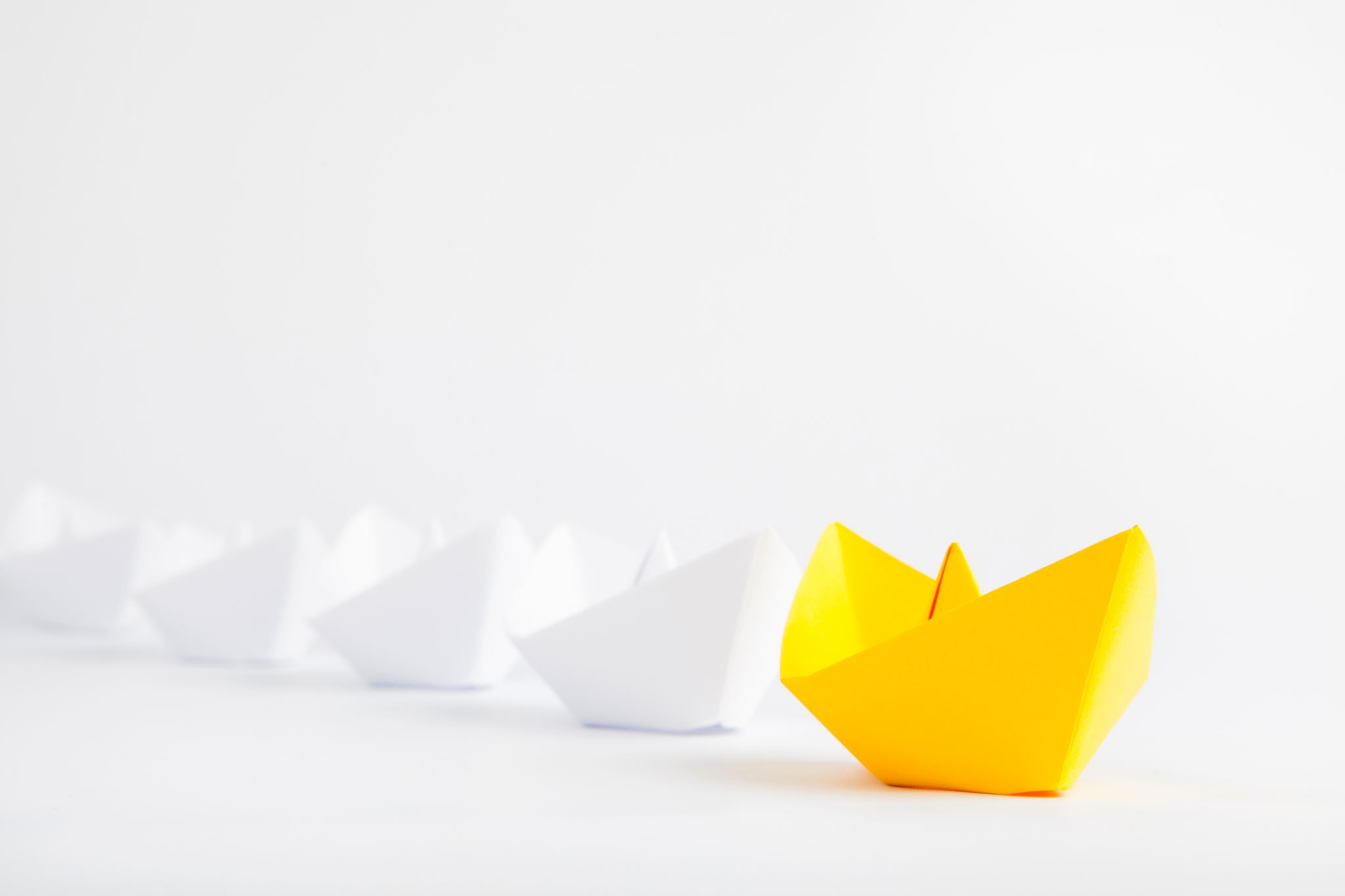 Opdracht
Migratie amfibieen
Opdracht ( 30 minuten)
Lezen
Samenvatten (kort)
Artikelen Bezetting van poelen door Kamsalamander1.Van der Sluis en Bugter (Levende natuur), 20002.E. van Uchelen ( ravon 22), 2006
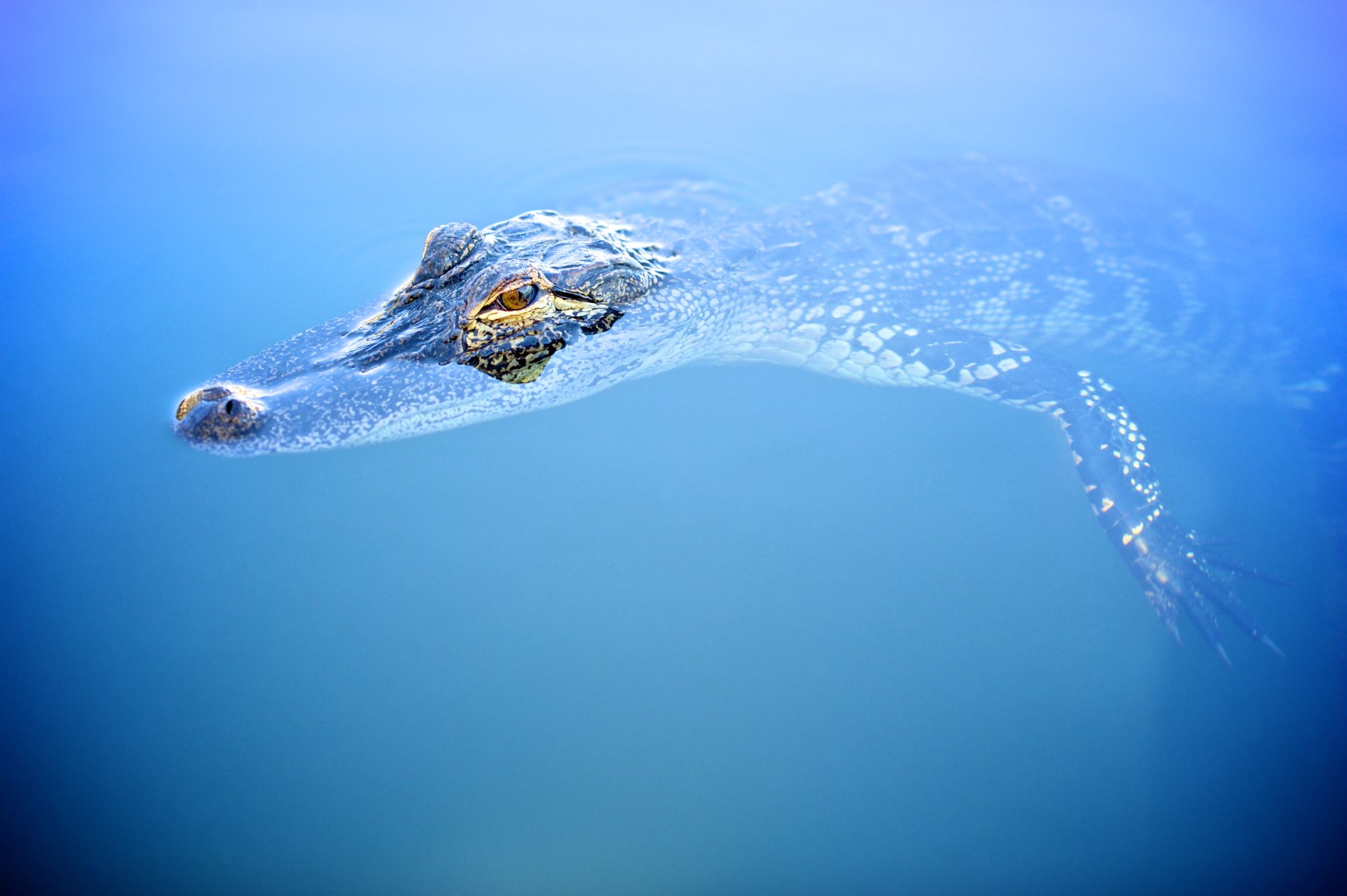 Ga op zoek naar jouw poel!